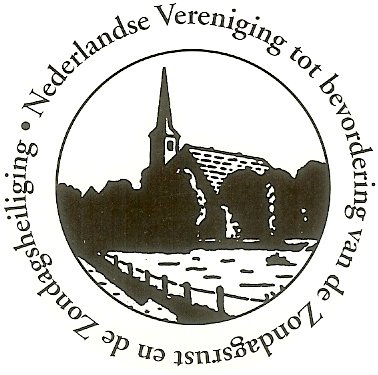 [Speaker Notes: 1]
Laat niemand u iets voorschrijven op het gebied van eten of drinken of het vieren van feestdagen, nieuwemaan en sabbat. Dit alles is slechts een schaduw van wat komt – de werkelijkheid is van Christus.

Kolossenzen 2: 16-17
[Speaker Notes: 2]
OT: 			God perkt zich in
Christus:	God herovert de wereld
[Speaker Notes: 3]
OT: 			God perkt zich in

	-1 volk
[Speaker Notes: 4]
OT: 			God perkt zich in

	-1 volk/stam
[Speaker Notes: 5]
OT: 			God perkt zich in

	-1 volk/stam/koning
[Speaker Notes: 6]
OT: 			God perkt zich in

	-1 volk/stam/koning
	-1 land
[Speaker Notes: 7]
OT: 			God perkt zich in

	-1 volk/stam/koning
	-1 land/stad
[Speaker Notes: 8]
OT: 			God perkt zich in

	-1 volk/stam/koning
	-1 land/stad/tempel
[Speaker Notes: 9]
OT: 			God perkt zich in

	-1 volk/stam/koning
	-1 land/stad/tempel
	-1 sabbatdag
[Speaker Notes: 10]
OT: 			God perkt zich in

	-1 volk/stam/koning
	-1 land/stad/tempel
	-1 sabbatdag
	-…
[Speaker Notes: 11]
OT: 			God perkt zich in

	-1 volk/stam/koning
	-1 land/stad/tempel
	-1 sabbatdag
	-…
	-…
	-…
	-…Stille Zaterdag
[Speaker Notes: 12]
OT: 			God perkt zich in

	-1 volk/stam/koning
	-1 land/stad/tempel
	-1 sabbatdag
	-…
	-…
	-…
	-…Stille Zaterdag

Christus:	God herovert de wereld
[Speaker Notes: 13]
Wat gebiedt God in het vierde gebod? […] Ten tweede dat ik al de dagen van mijn leven mijn slechte werken nalaat, de Here door zijn Geest in mij laat werken, en zo de eeuwige sabbat in dit leven begin.

Zondag 38
[Speaker Notes: 14]
OT: 			God perkt zich in
Christus:	God herovert de wereld
[Speaker Notes: 15]
OT: 			God perkt zich in
Christus:	God herovert de wereld

1. Wees niet bang
[Speaker Notes: 16]
Volg de weg van Christus Jezus, nu u hem als uw Heer aanvaard hebt. Blijf in Hem geworteld en gegrondvest, houd vast aan het geloof dat u geleerd is en wees vervuld van dankbaarheid.

Kolossenzen 2: 6-7
[Speaker Notes: 17]
OT: 			God perkt zich in
Christus:	God herovert de wereld

1. Wees niet bang
2. Volg de weg van Jezus
[Speaker Notes: 18]
Want in hem is de goddelijke volheid lichamelijk aanwezig, en omdat u één bent met hem, […] bent u ook van die volheid vervuld.

Kolossenzen 2: 9-10
[Speaker Notes: 19]
OT: 			God perkt zich in
Christus:	God herovert de wereld

1. Wees niet bang
2. Volg de weg van Jezus
3. Vol van je God
[Speaker Notes: 20]
[Speaker Notes: 1]